Task 1:
Example
Create your own title page for ‘Portrait Photography’ by copying some photographs of faces in different compositions from the internet.
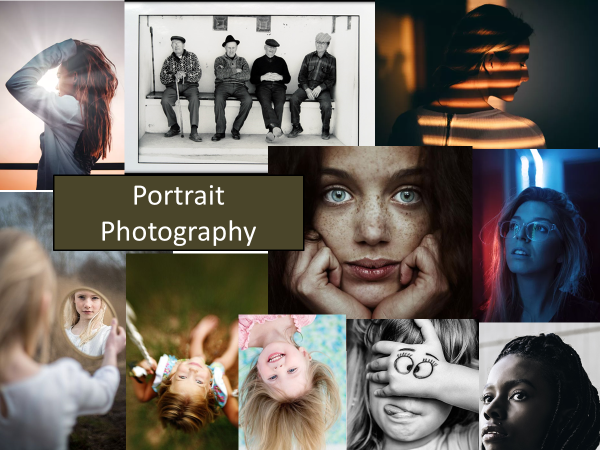 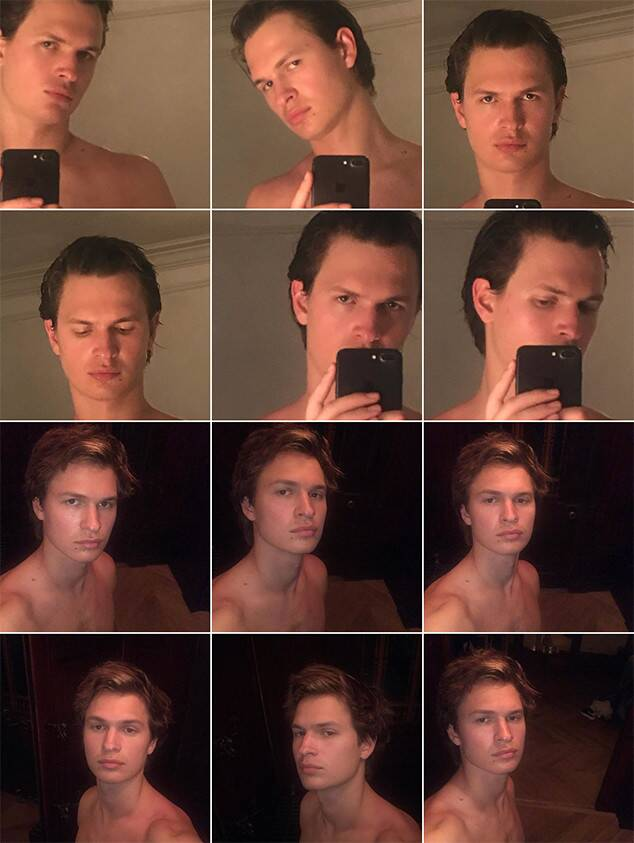 Task 2:
Selfies from different angles and compositions

Using your phone or a camera, take various photos of yourself (or someone else) from 
  different angles – above, below, move
   the camera around. Change your 
   expressions on your face.
Choose you best photos – (5 minimum) and
Copy them to a powerpoint or use the free 
App ‘picollage’ to arrange these photos and 
Email it to your Art teacher.
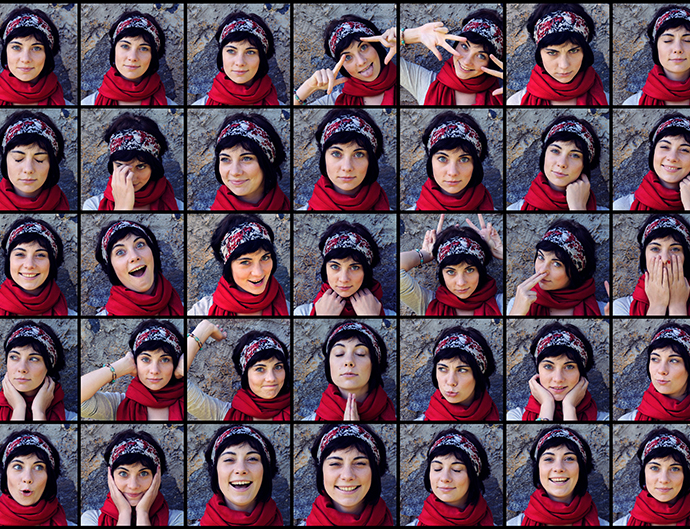 Task 3:
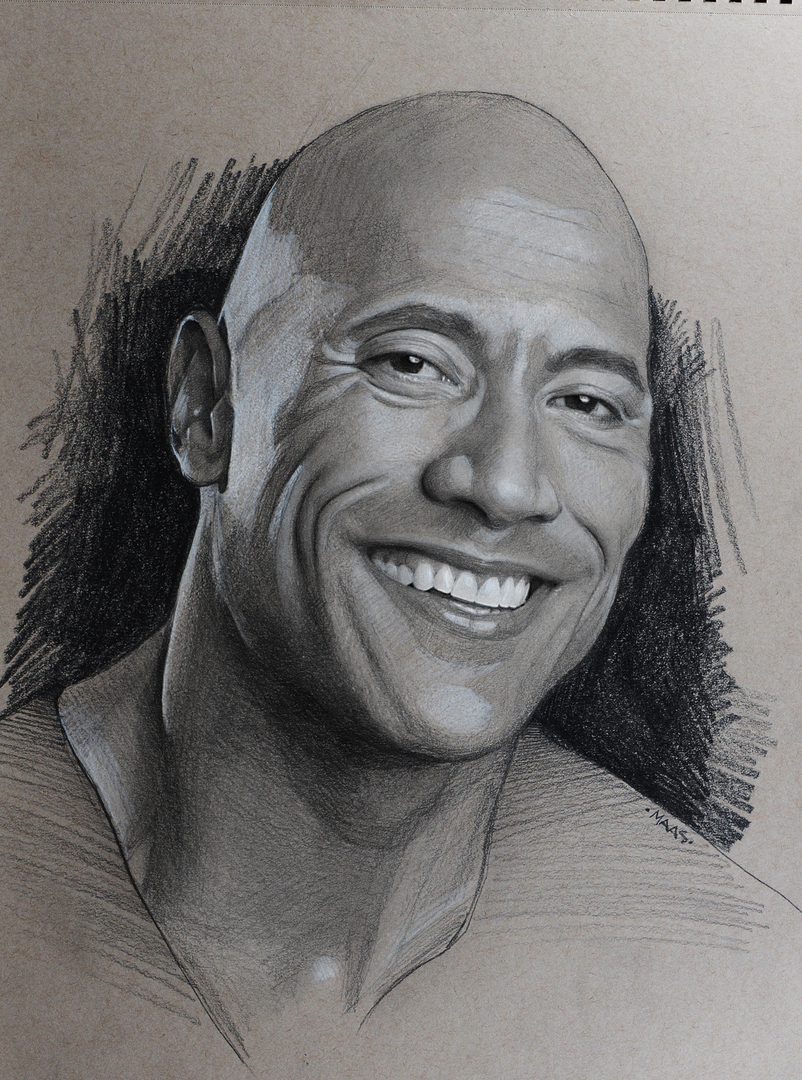 Copy a famous face using pencil or crayon or paint. You could try using a grid to help you get the features in the correct position
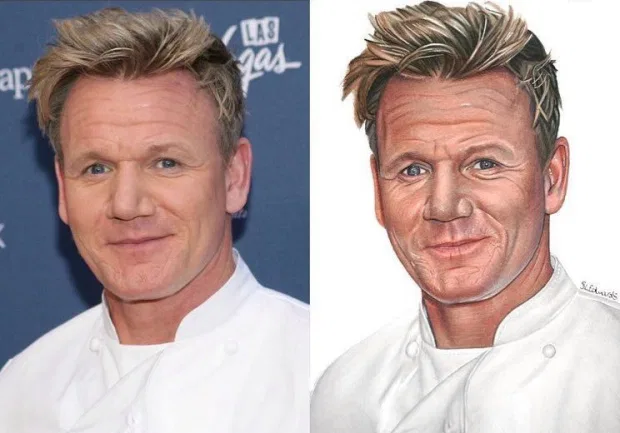 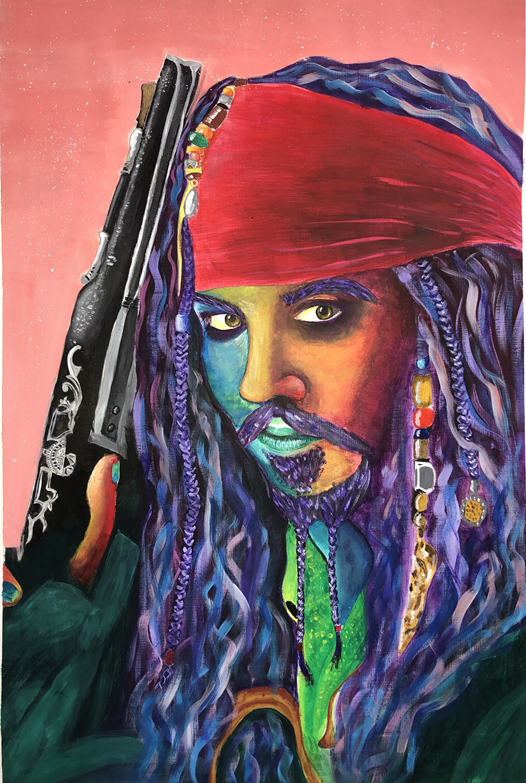 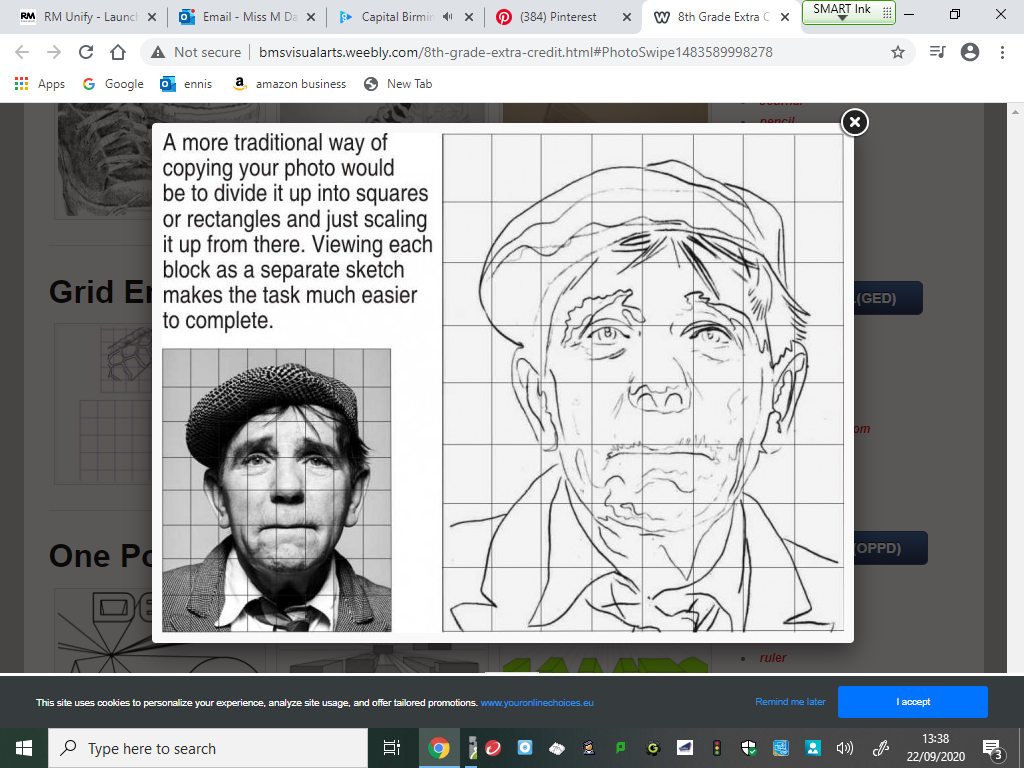 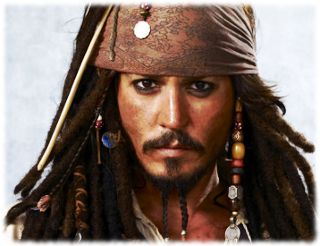 Task 4:
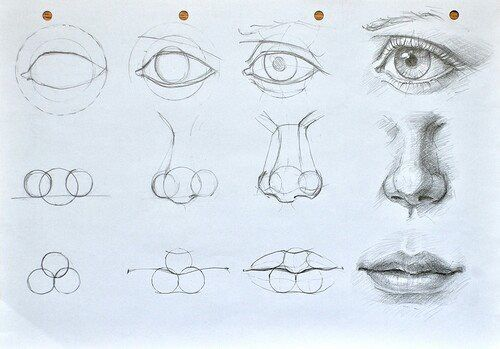 Practise these constructions of the facial features. You could use a mirror to copy the details of your own eye/nose/lips.
Task 5:
Find several different artistic styles of portraits that you like and collage onto the page.Add title 'Portraits‘Add artists’ / designers’ name.Hint: Sign into Pintrest to find better quality and variety of art works
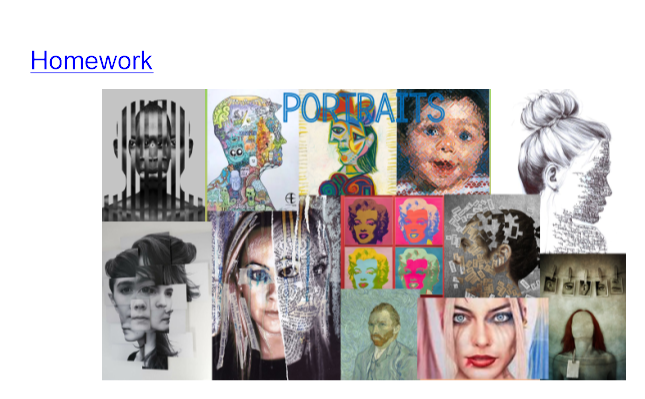